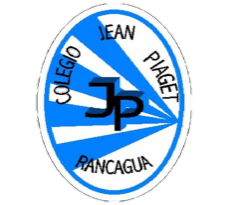 PLANIFICACIÓN  CLASES VIRTUALESSEMANA N°20FECHA : 11-08-2020Ámbito Interacción y Comprensión del Entorno.Núcleo:  Pensamiento Matemático. NT 1
Colegio Jean Piaget
Mi escuela, un lugar para aprender y crecer en un ambiente saludable
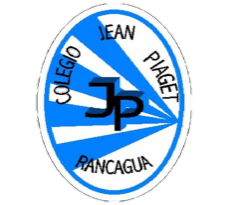 Acuerdos de la clase
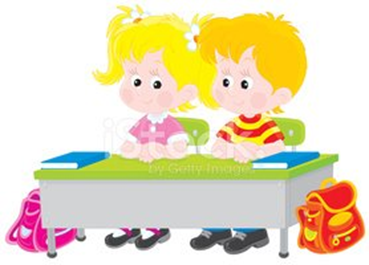 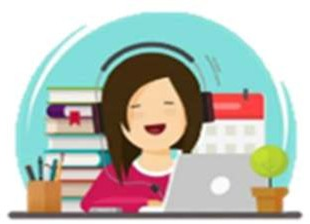 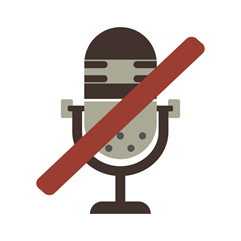 SILENCIAR MICRÓFONO
MANTENER EL MATERIAL QUE SE SOLICITA
PUNTUALIDAD.
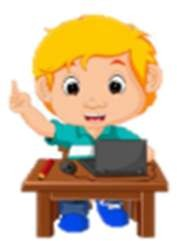 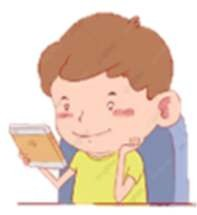 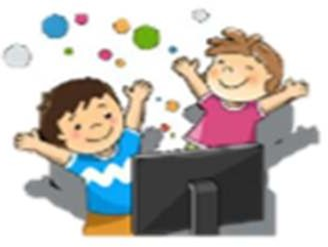 LEVANTAR LA MANO, PARA OPINAR
ATENCIÓN Y RESPETO A QUIEN HABLA
PARTICIPA ACTIVAMENTE
Patrones y secuenciasContar elementos
¿Qué voy a aprender?
¿Cómo lo voy a
aprender
Contando y marcando el número.
 Indicando el patrón de una serie
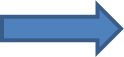 ¿Para qué lo voy a
aprender?
•Potenciar el Pensamiento Matemático.
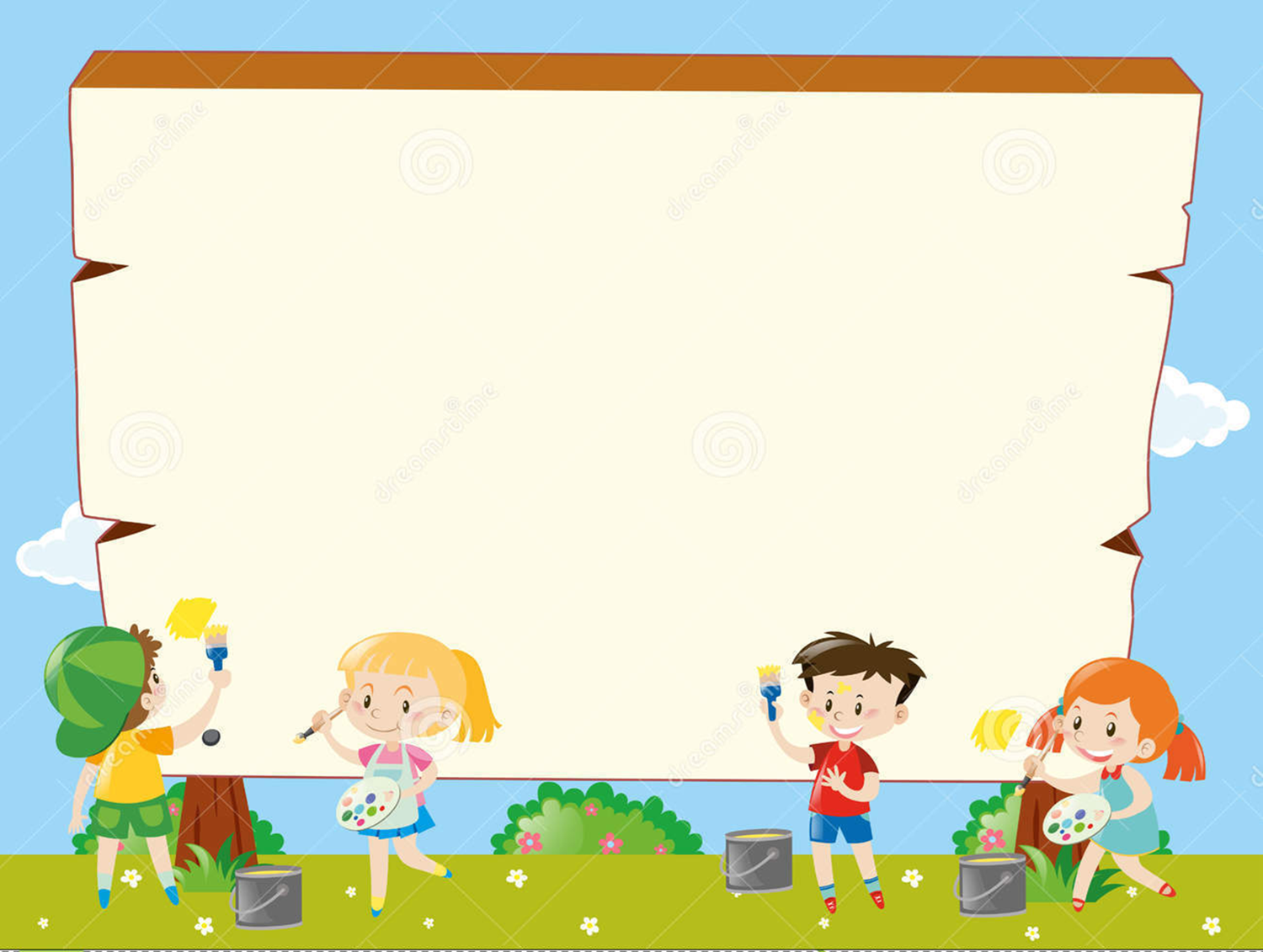 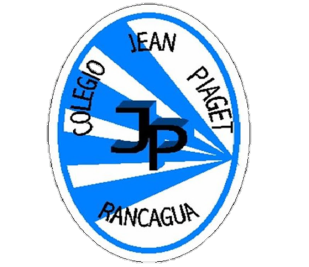 InicioActivación Conocimientos Previos
Activo Mis Aprendizajes
Recuerdan ¿ Qué hemos Aprendido en Matemática?

¿Qué es Contar?

¿Cómo lo Hacemos?
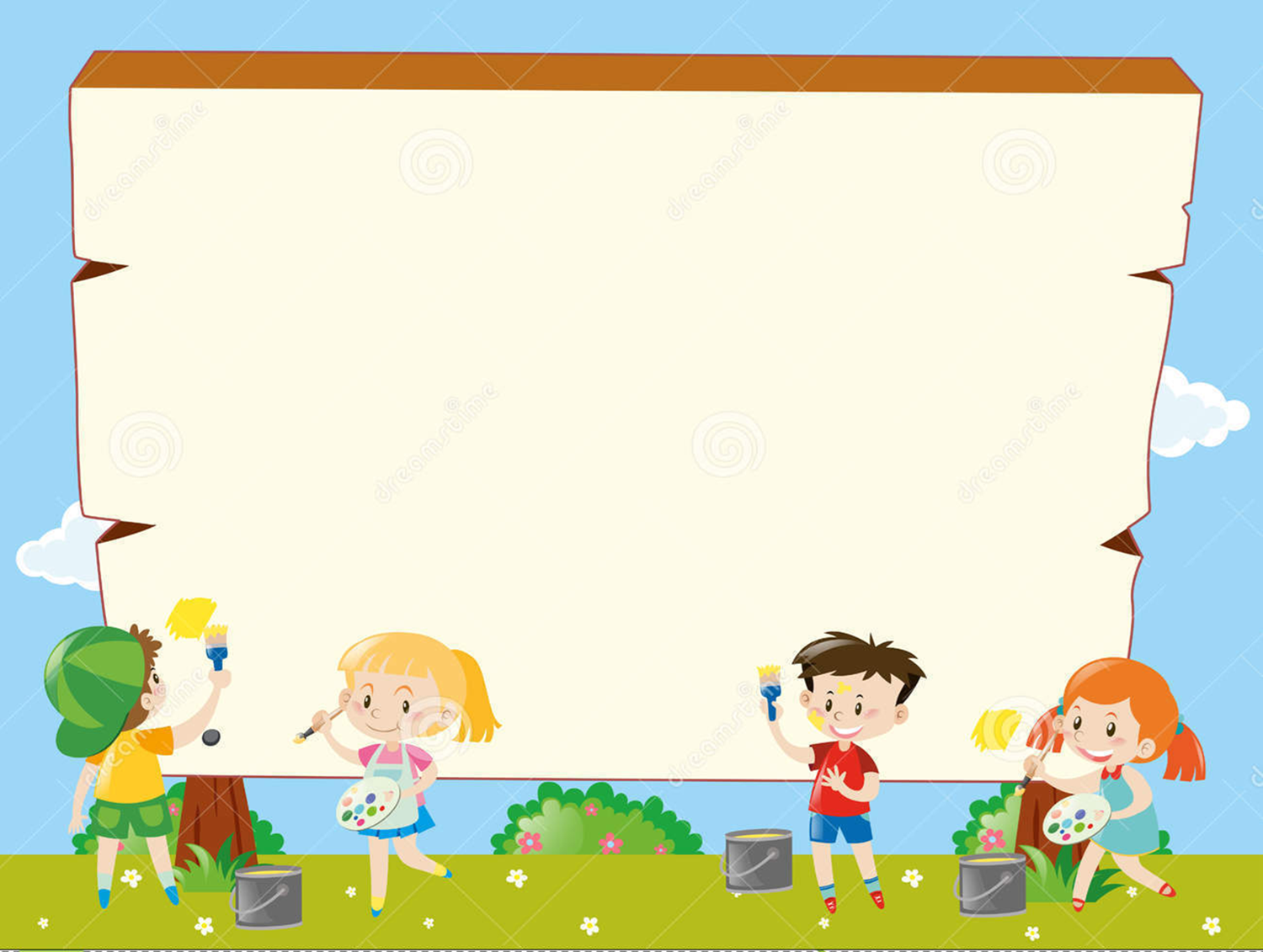 ¿Qué son los Patrones?

¿Qué patrones podemos  formar?
¿Qué patrones vemos diariamente?
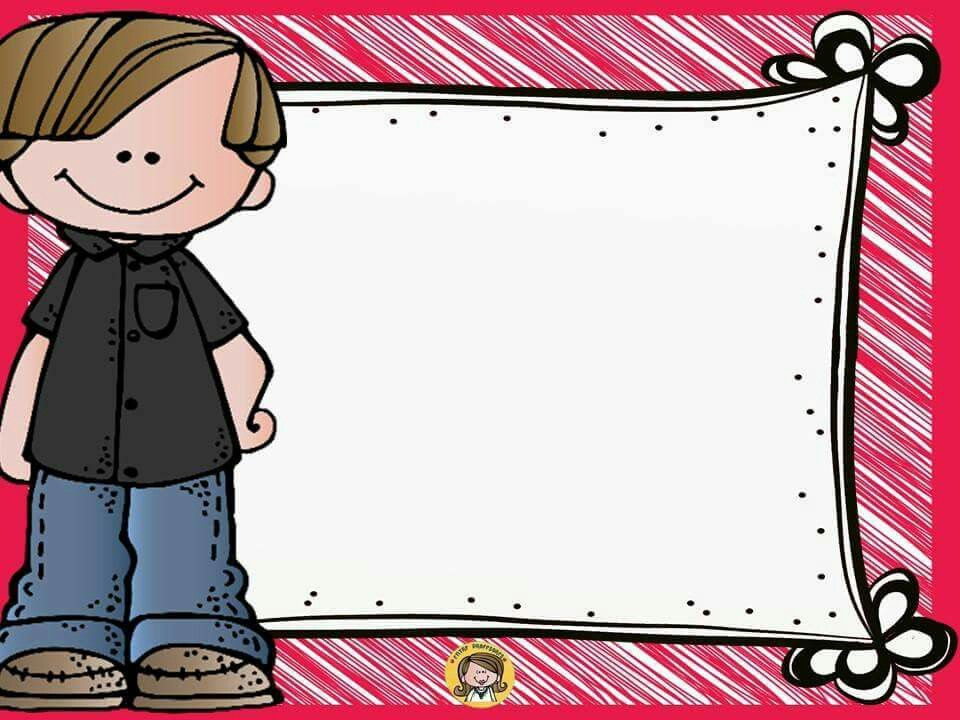 Motivación
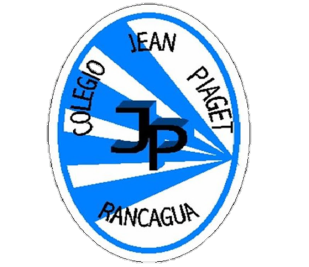 Recordemos


Veamos este video
https://youtu.be/jV1fvGYt8lY 
https://youtu.be/-98FQlUVR84
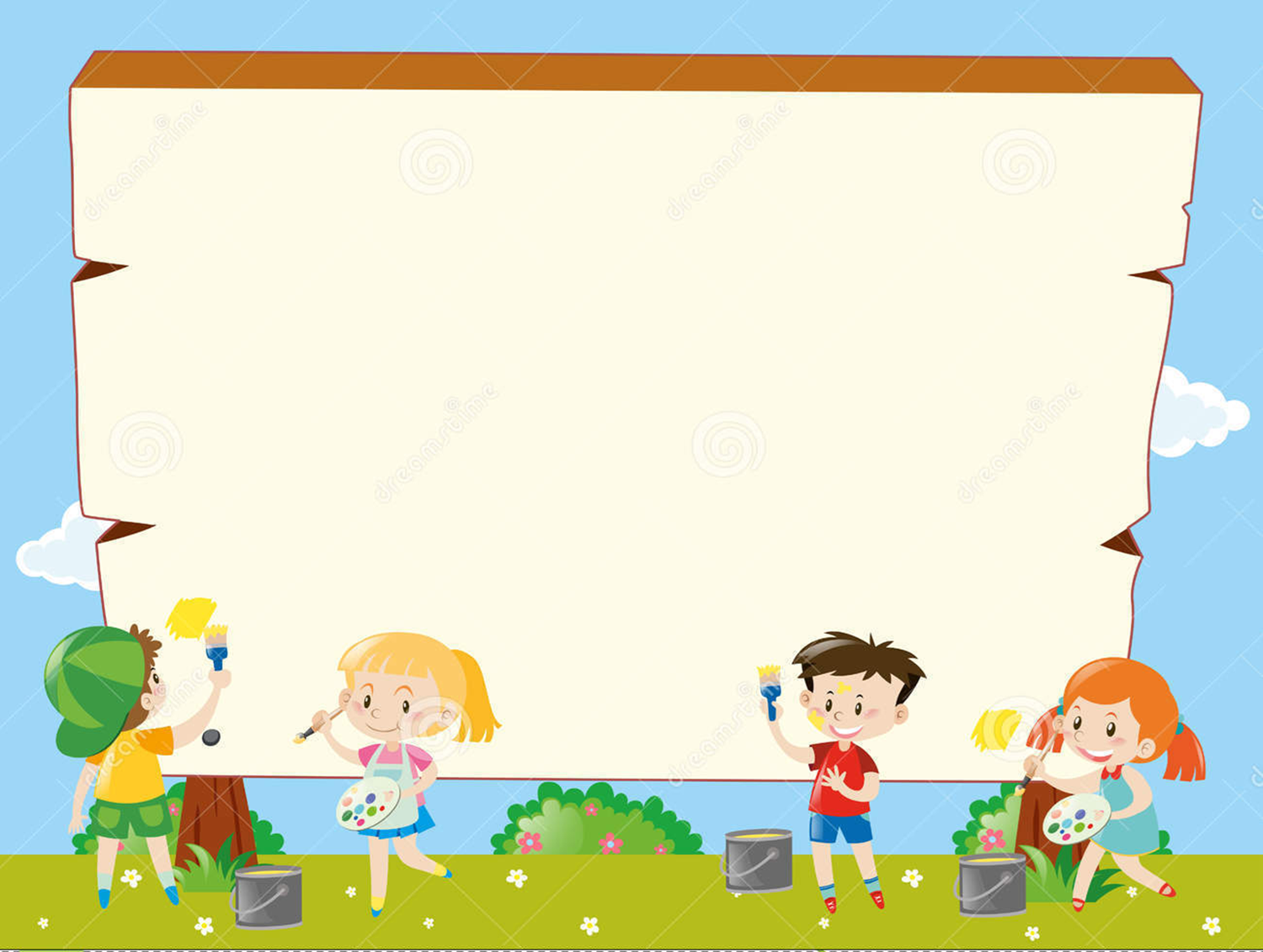 Evaluación Formativa  Pensamiento Matemático

Nombre_________________________________
1.-Observa, cuenta y encierra en un circulo el número que corresponda a cada conjunto
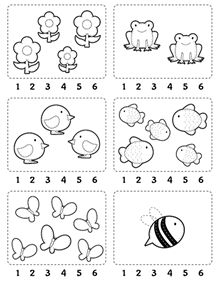 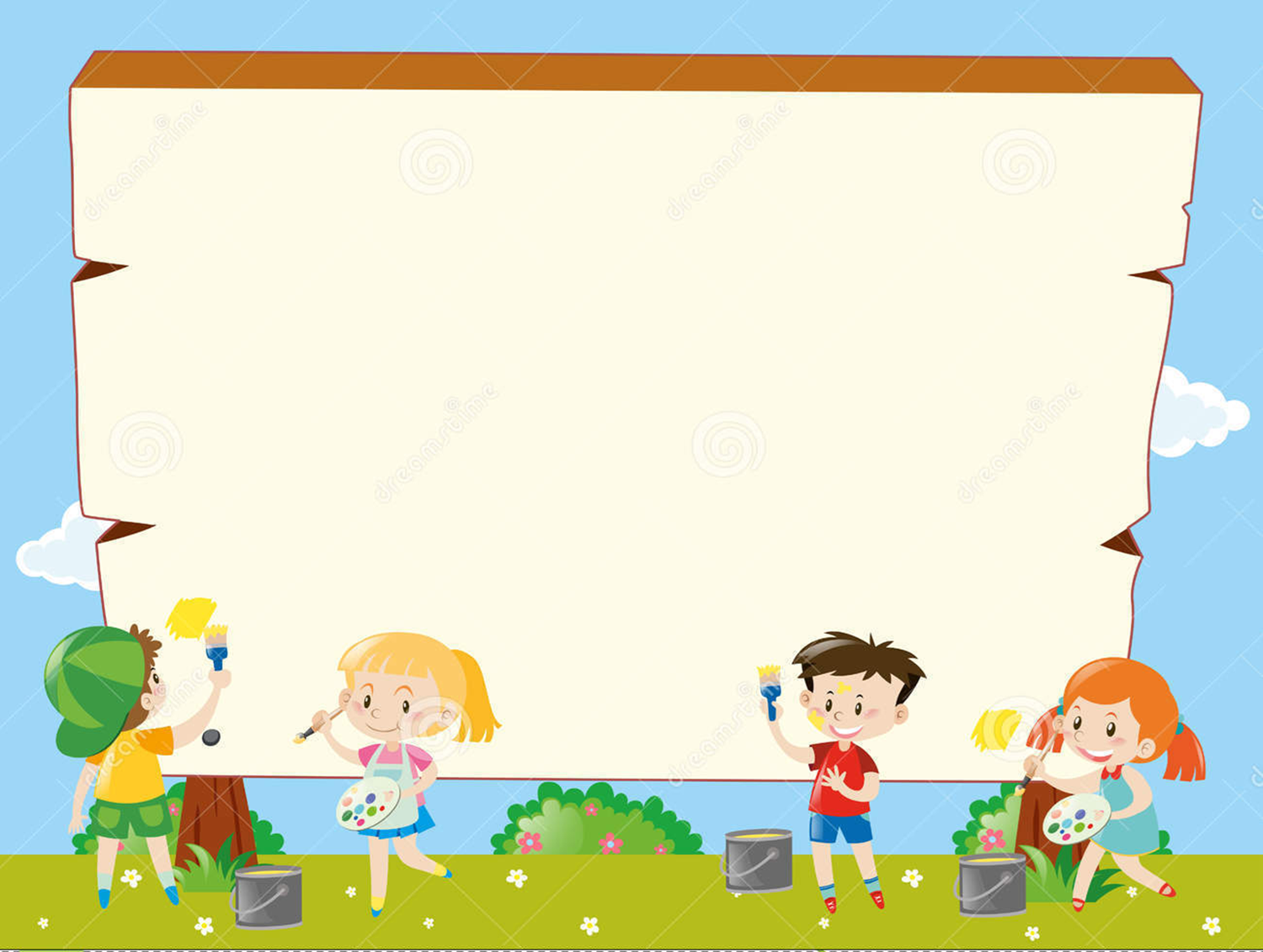 2.-Observa el patrón de colores , utiliza los colores, pintando según corresponda a cada color.
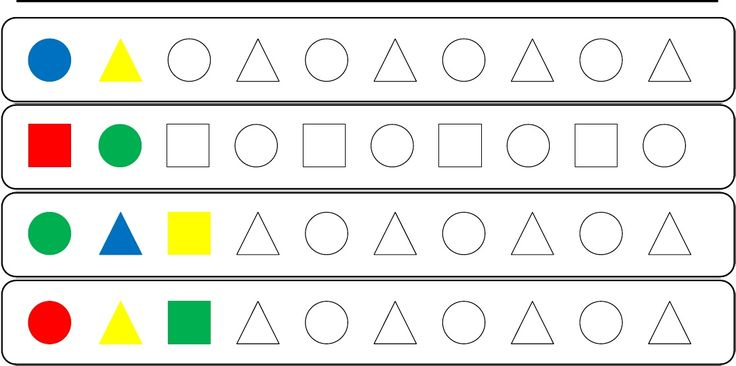 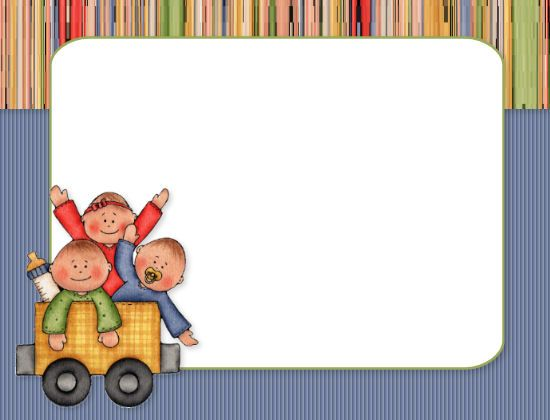 TICKET DE SALIDASEMANA 20
1.a-¿Cuántos gatos hay? Cuéntalos y marca el número
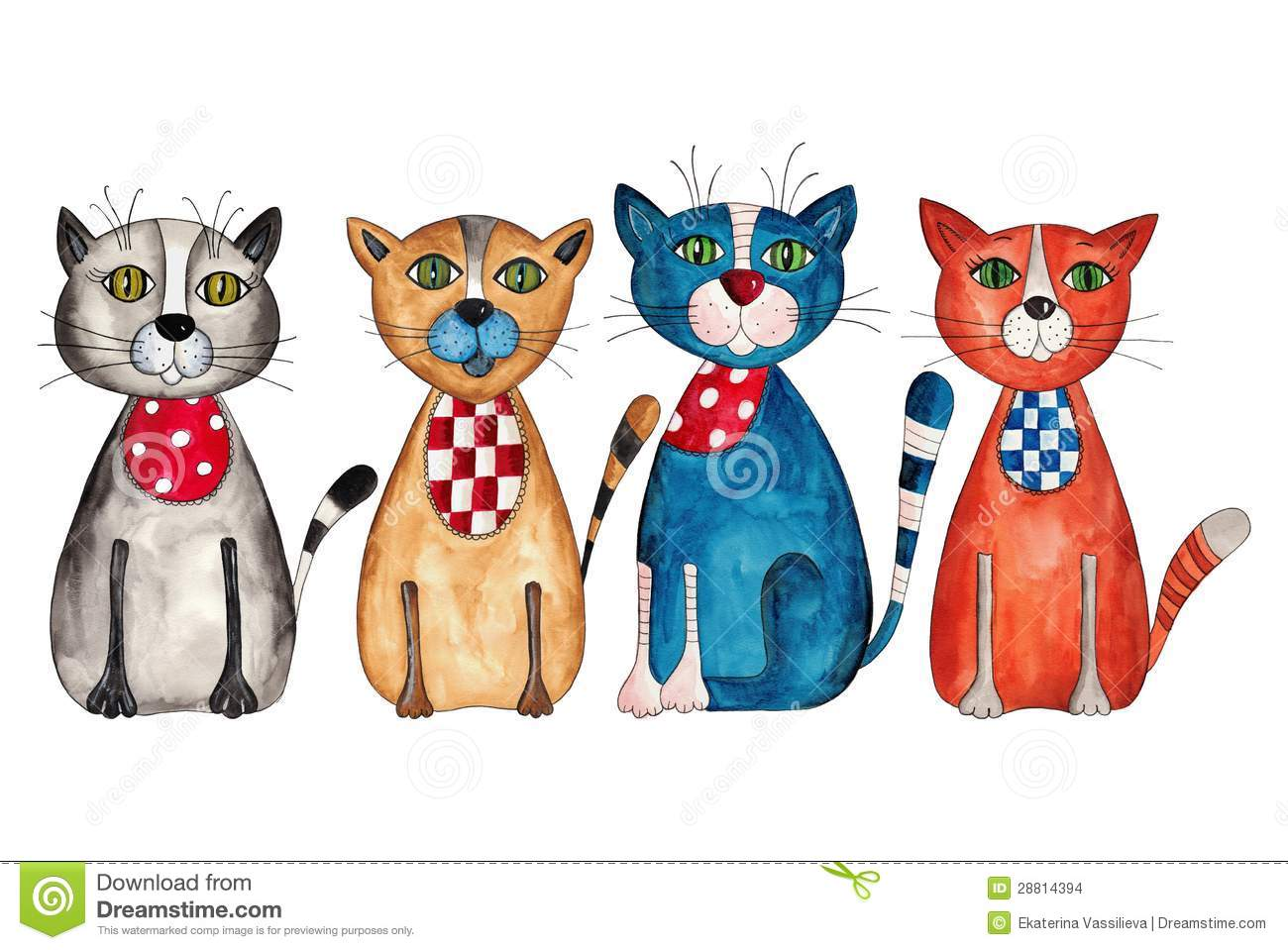 2                  4                       6
1.b-¿Cuántos perros hay? Cuéntalos y marca el número
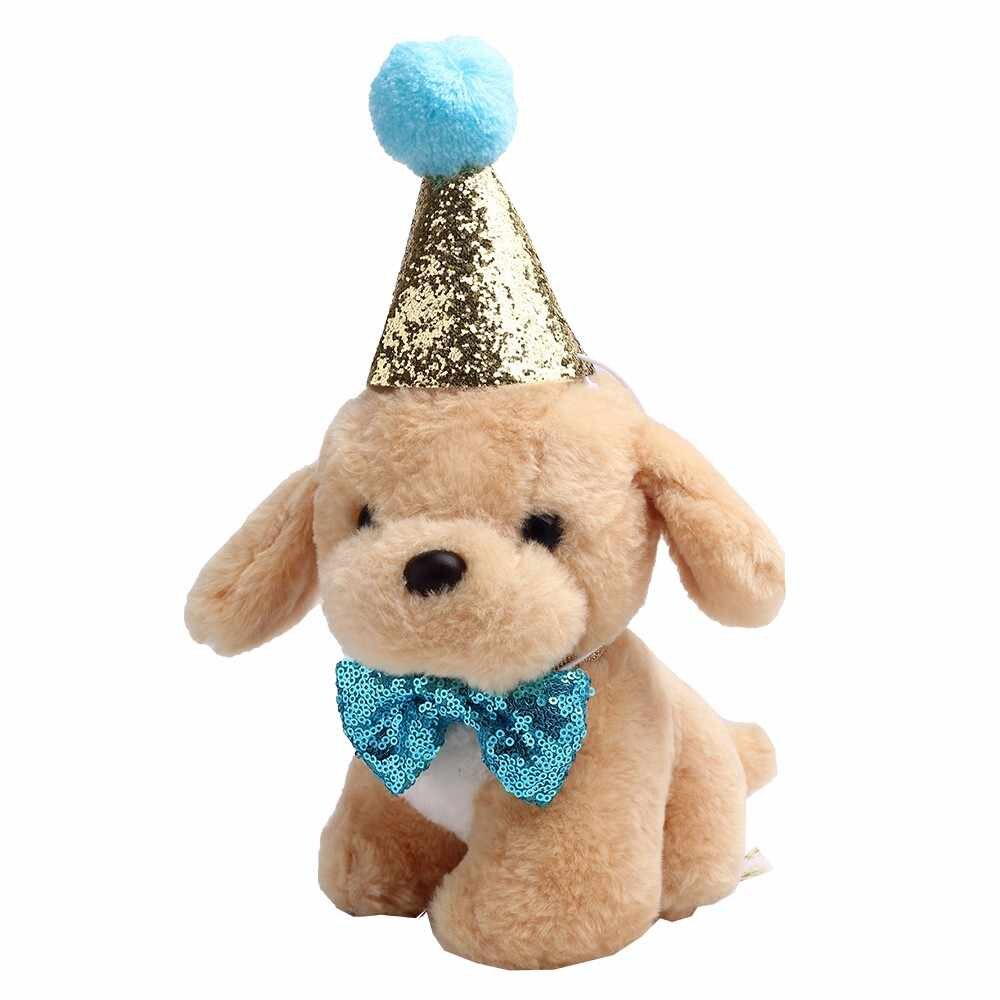 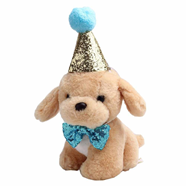 3               5                 2
2. a-¿Qué colores utilizaste para realizar el primer Patrón?
Píntalos
2.b-Crea tu propio Patrón
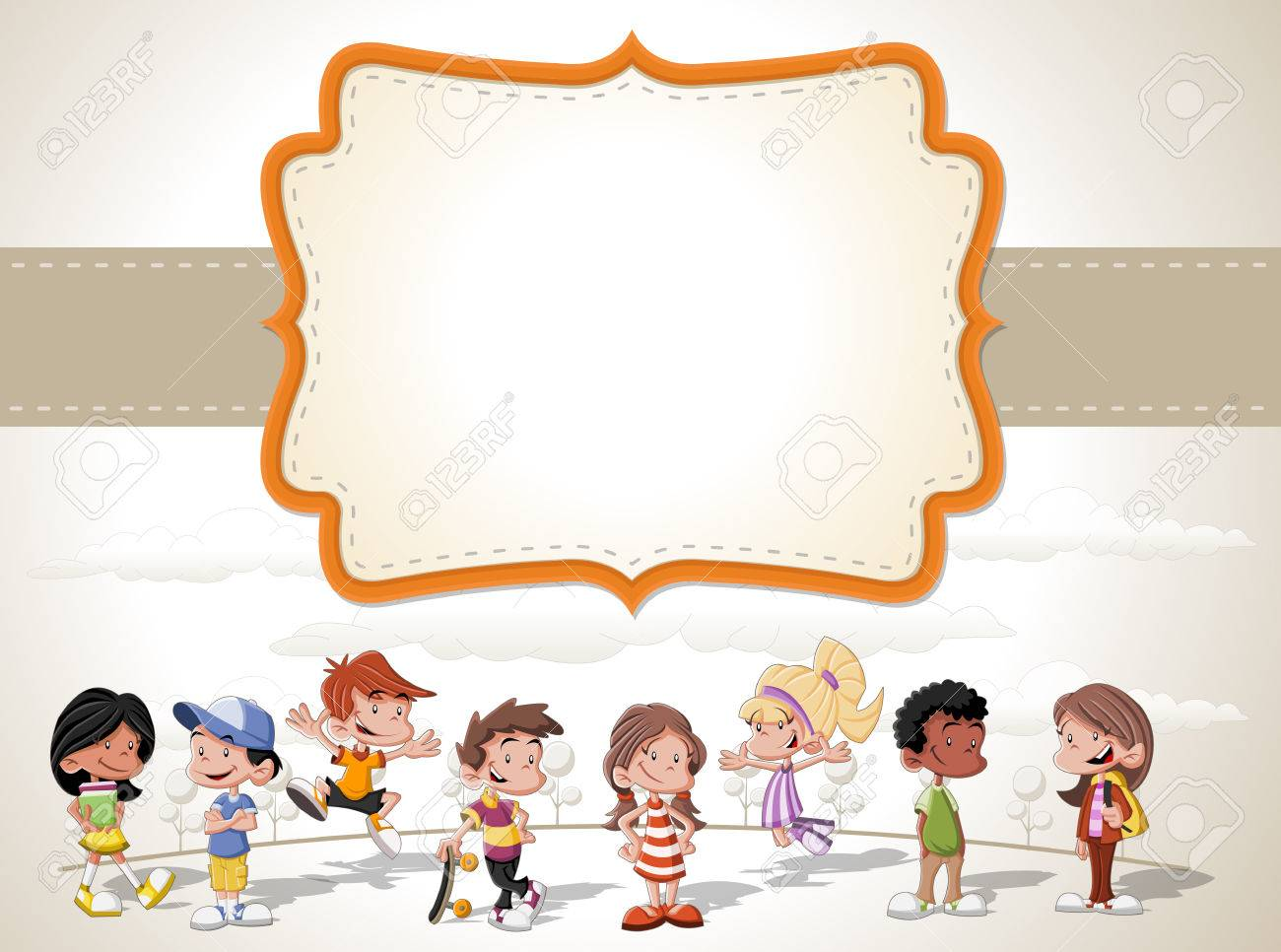 Enviar fotografía de este ticket de salida a: Educadora Carla Muñoz Saldaña	
Correo:carla.munoz@colegio-jeanpiaget.cl	
Celular: 972188895
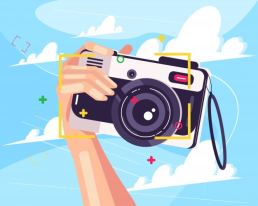